ОТРАСЛЕВАЯ ЛАБОРАТОРИЯЛАКОКРАСОЧНЫХ МАТЕРИАЛОВИОНХ НАН БЕЛАРУСИ
Заведующий лабораторией, 
канд. техн. наук    
Шинкарева Елена Владимировна
г. Минск, Сурганова, 9/1
Тел. (017)284-27-34
shynkarowa@yandex.ru
ОБОРУДОВАНИЕ ОТРАСЛЕВОЙ ЛАБОРАТОРИИ ЛАКОКРАСОЧНЫХ МАТЕРИАЛОВ
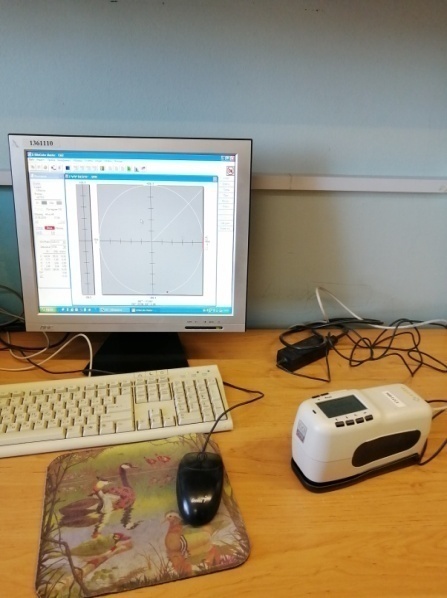 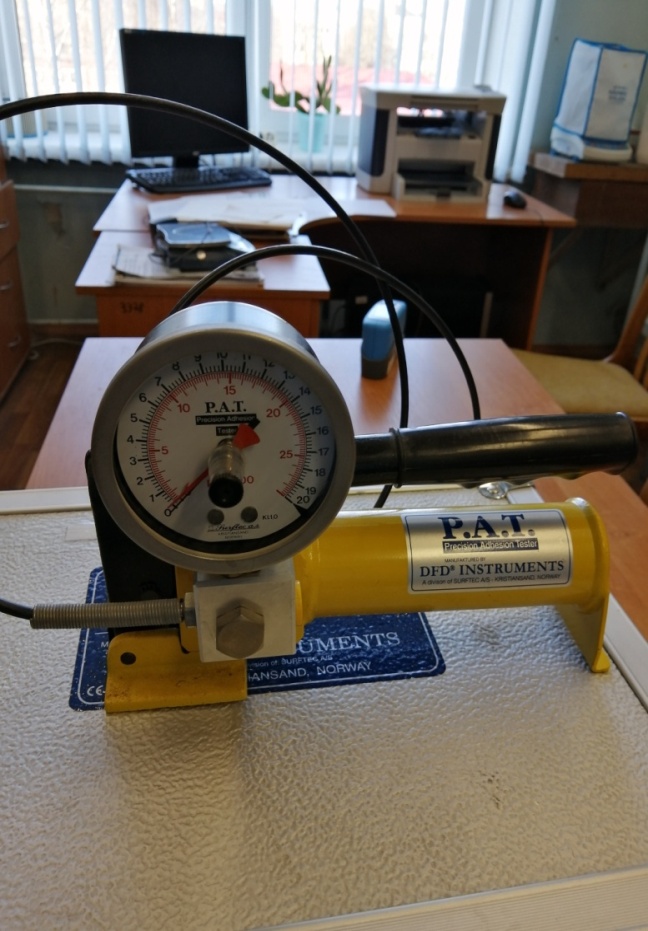 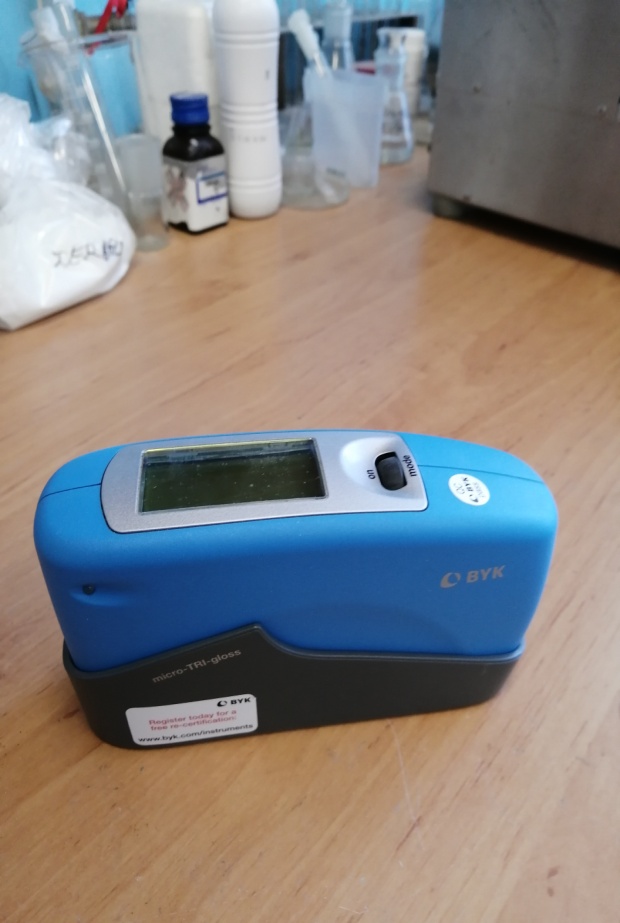 Адгезиметр гидравлический Elcometer 1940 PAT
Блескомер 
AG-4446 micro
Спектрофотометр для контроля цвета покрытий X-Rite SP-62
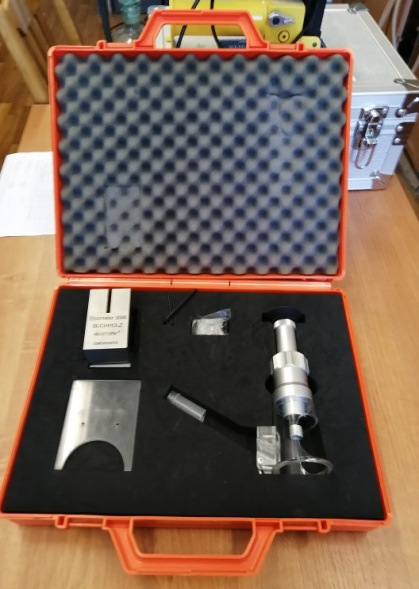 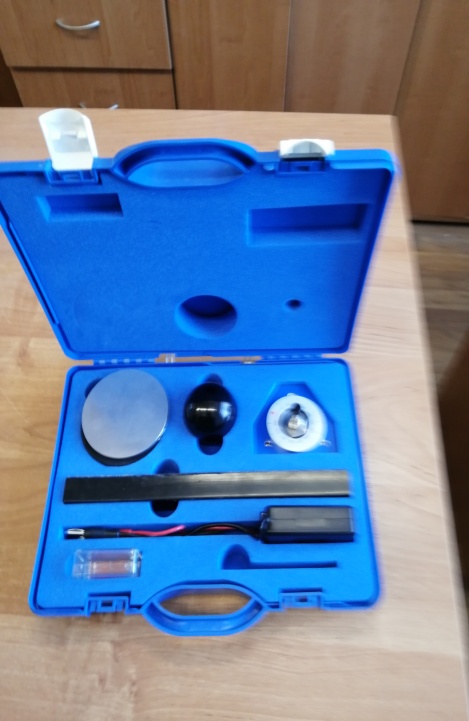 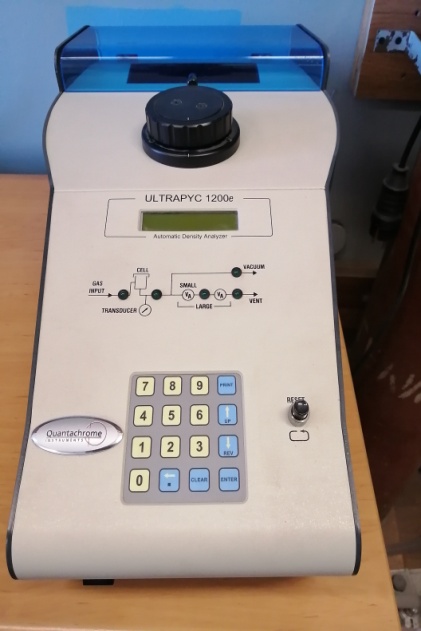 Испытательная панель
SCRATCHMARKER 427 
для надрезов
Прибор для измерения твердости
Газовый пикнометр
ОБОРУДОВАНИЕ ОТРАСЛЕВОЙ ЛАБОРАТОРИИ ЛАКОКРАСОЧНЫХ МАТЕРИАЛОВ
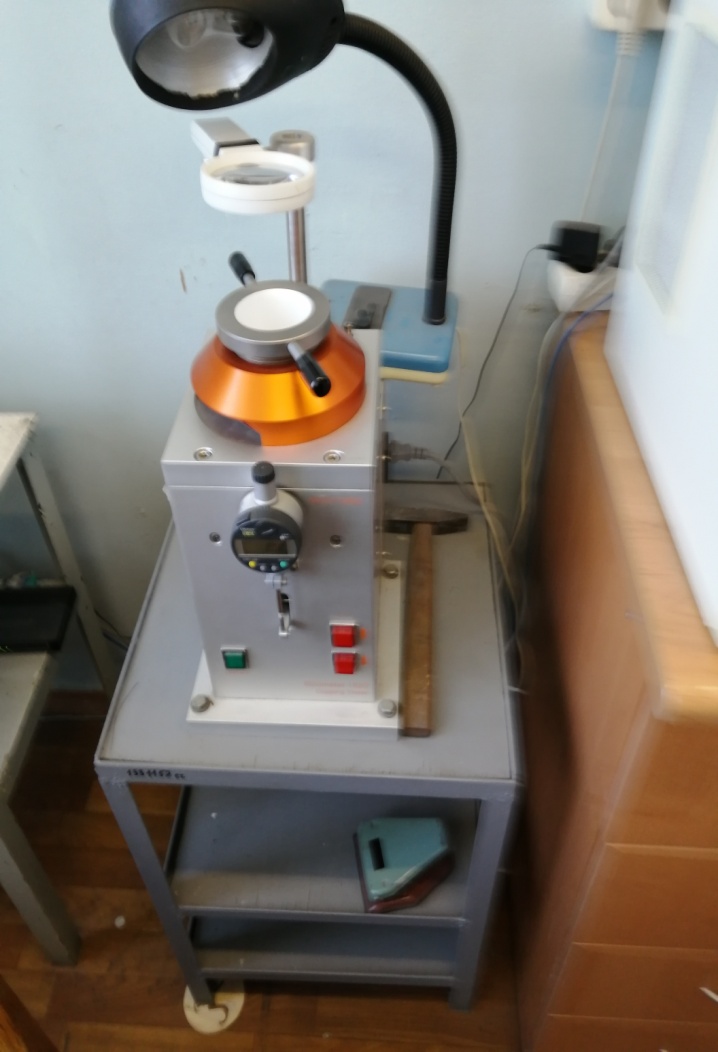 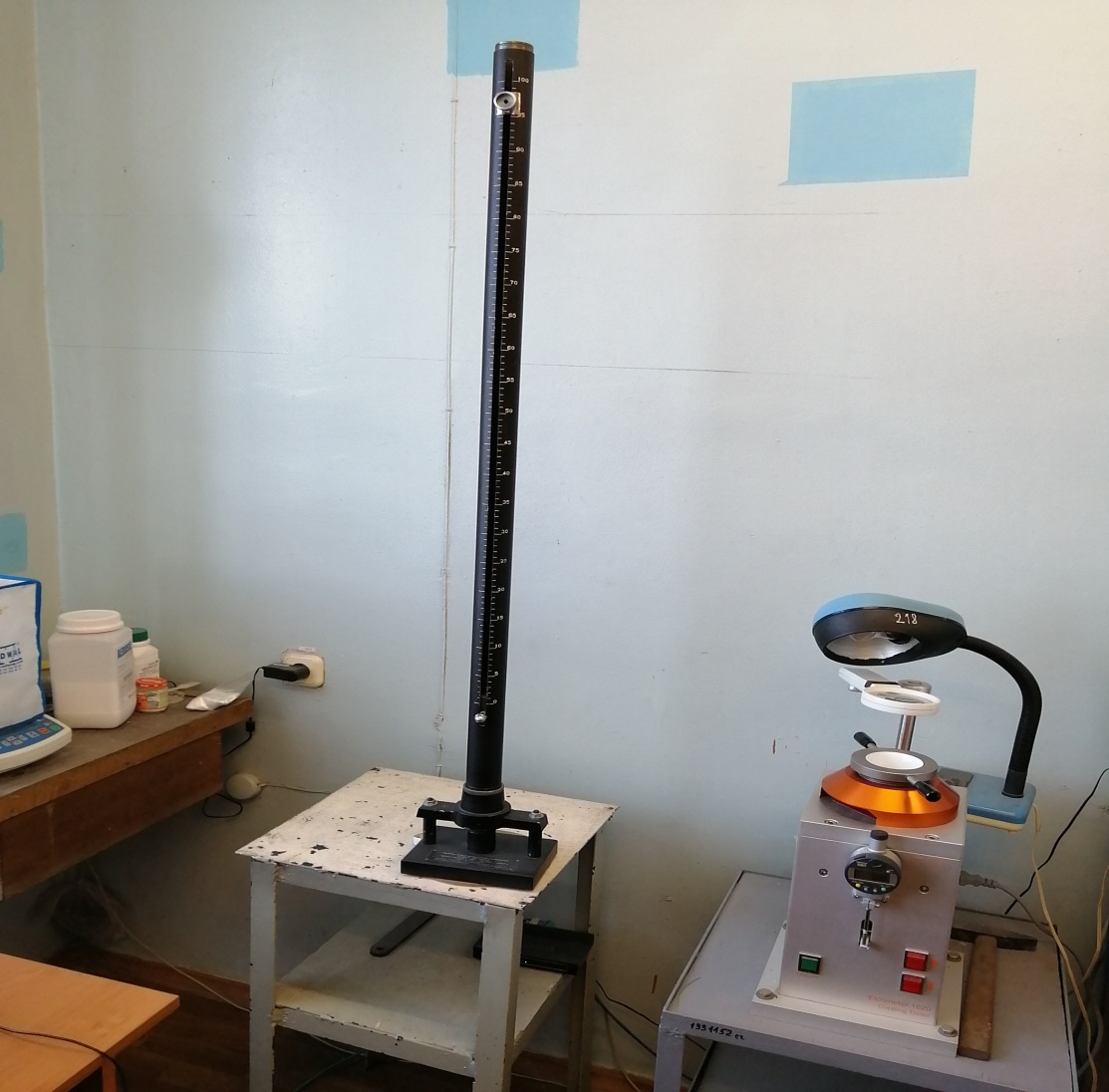 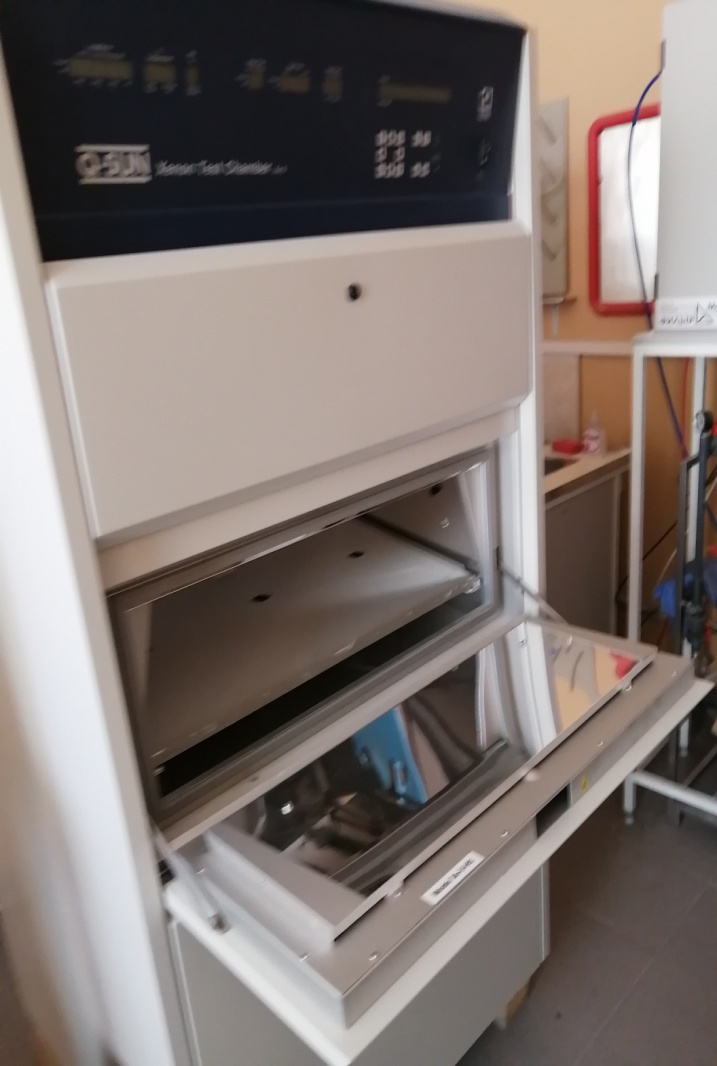 Прибор 
для определения прочности
пленок при ударе Константа У-2М
Прибор для измерения эластичности
Везерометр
ОБОРУДОВАНИЕ ОТРАСЛЕВОЙ ЛАБОРАТОРИИ ЛАКОКРАСОЧНЫХ МАТЕРИАЛОВ
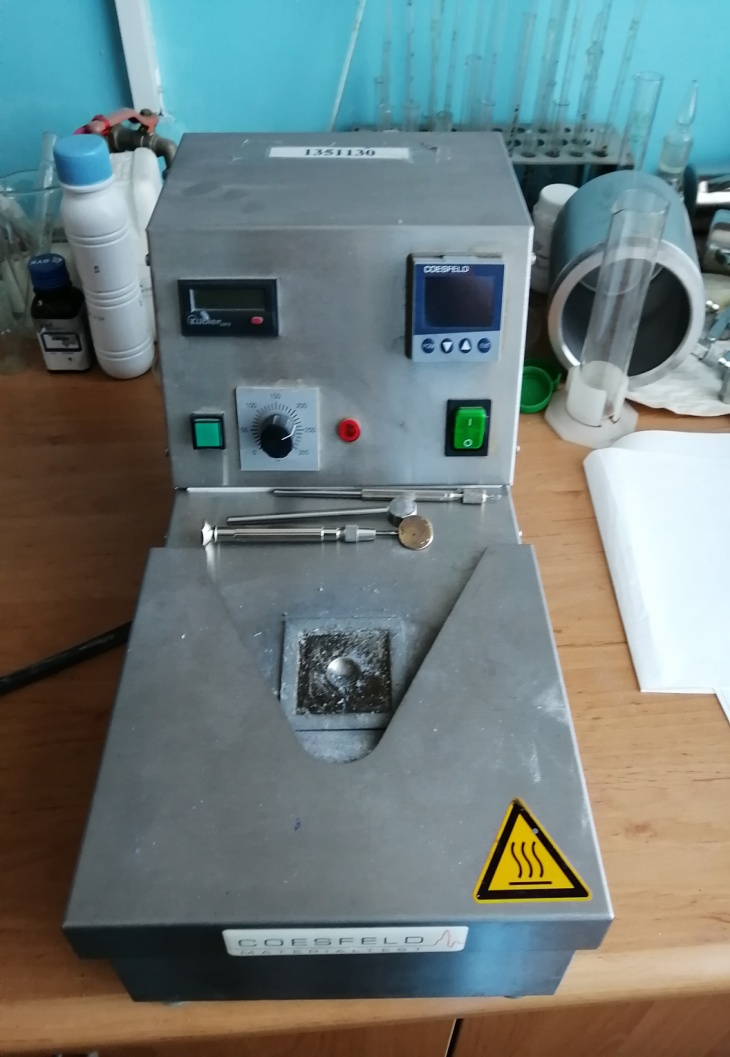 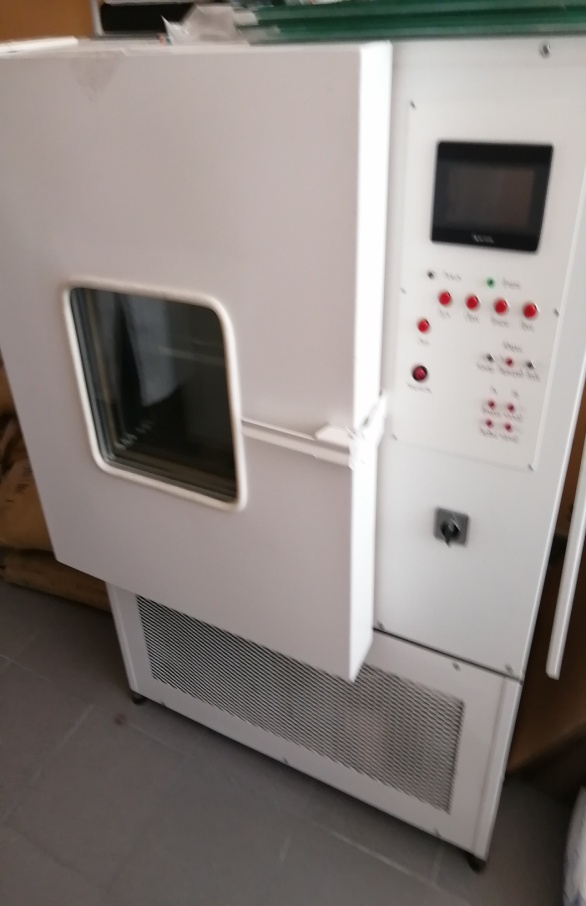 Прибор для определения 
времени гелеобразования
Климатическая камера 
СМ-70/100-120твх
ОБОРУДОВАНИЕ ОТРАСЛЕВОЙ ЛАБОРАТОРИИ ЛАКОКРАСОЧНЫХ МАТЕРИАЛОВ
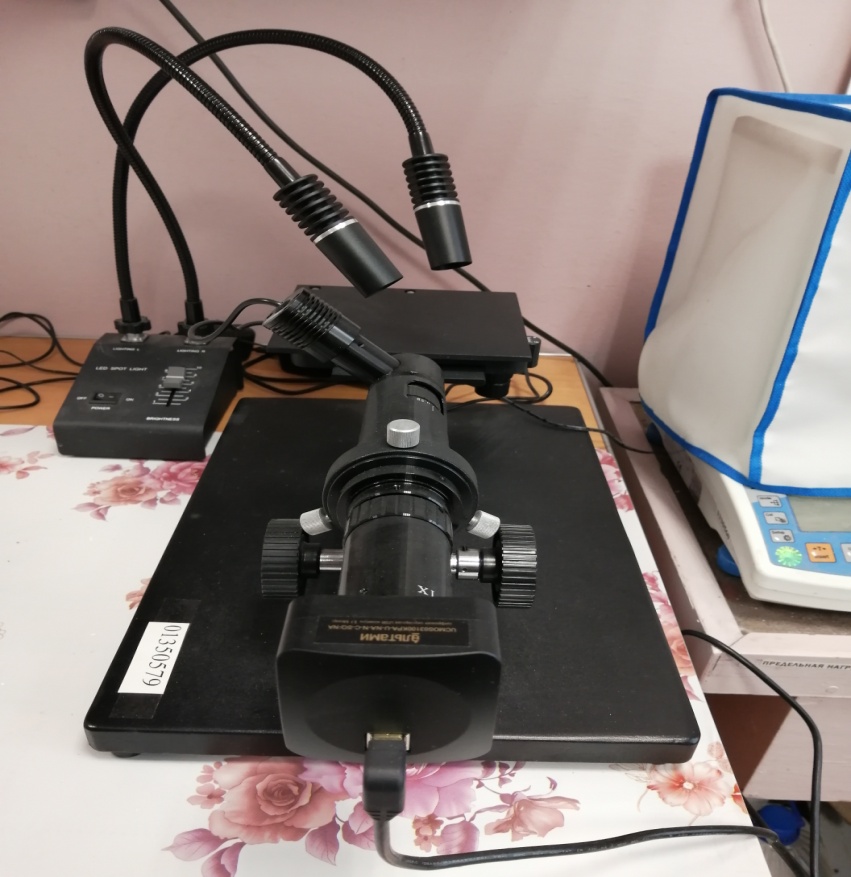 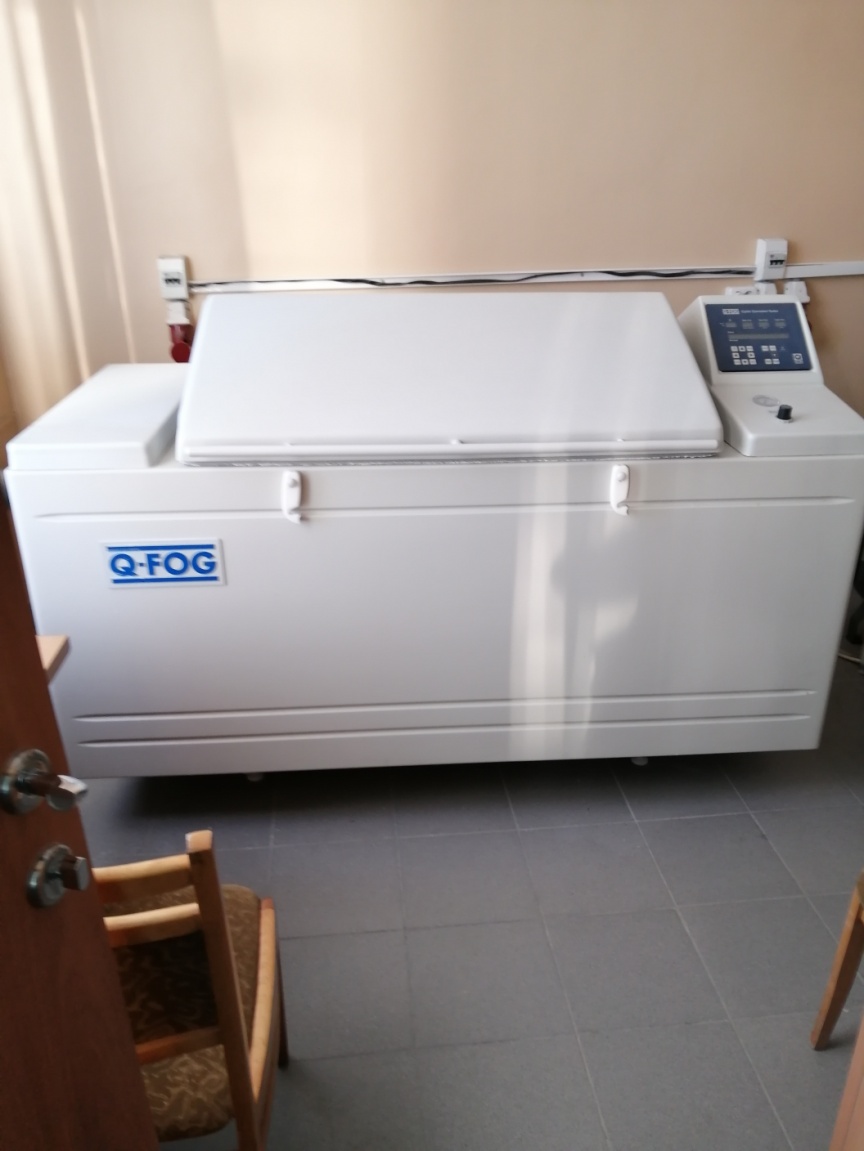 Камера для испытаний
на коррозионную стойкость
 Q-FOG
Микроскоп Альтами МВ0670
для определения краевого угла смачивания
РАЗРАБОТКИ ОТРАСЛЕВОЙ ЛАБОРАТОРИИ ЛАКОКРАСОЧНЫХ МАТЕРИАЛОВ
ФАРБА САДОВАЯ ВОДНА-ДЫСПЕРСІЙНАЯ “ЭКАСІЛ»
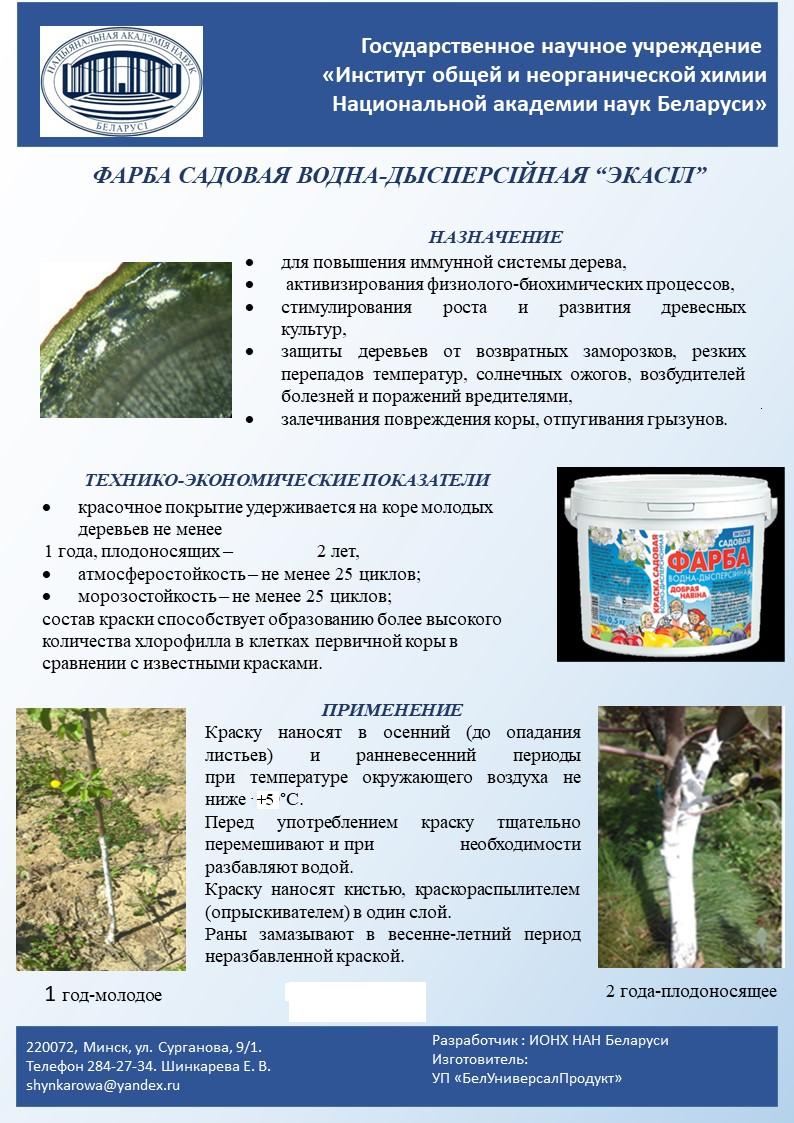 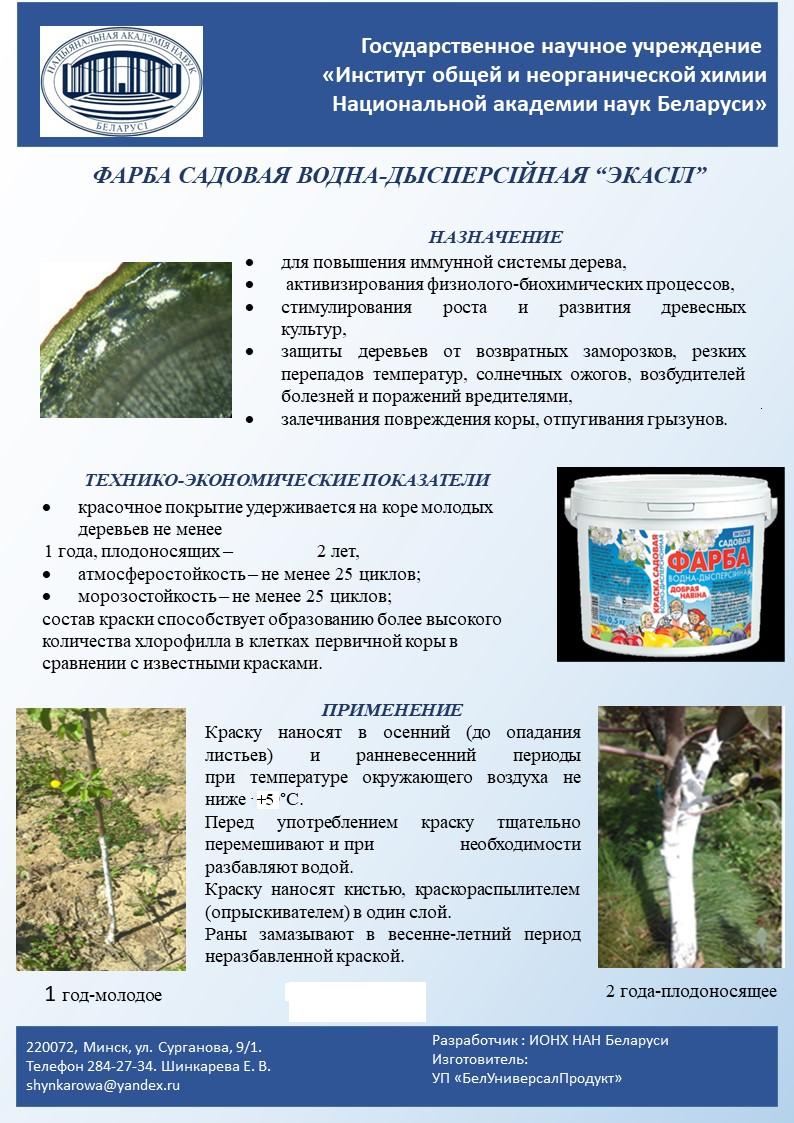 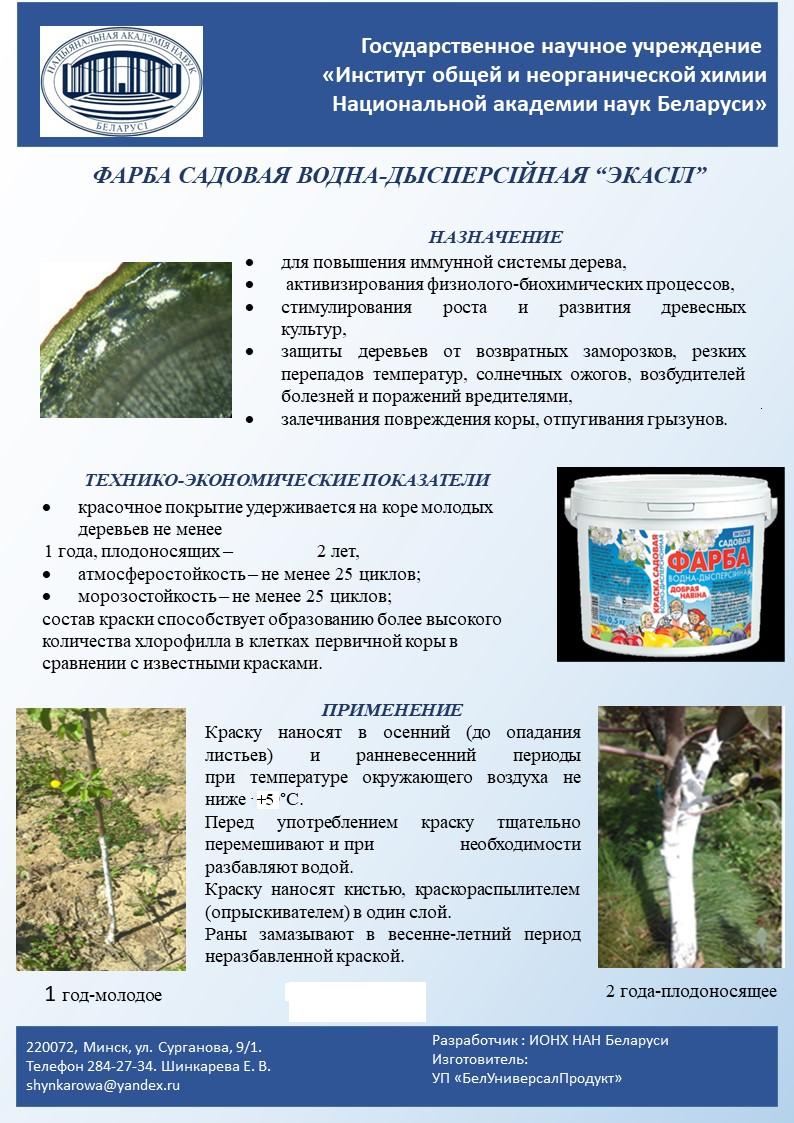 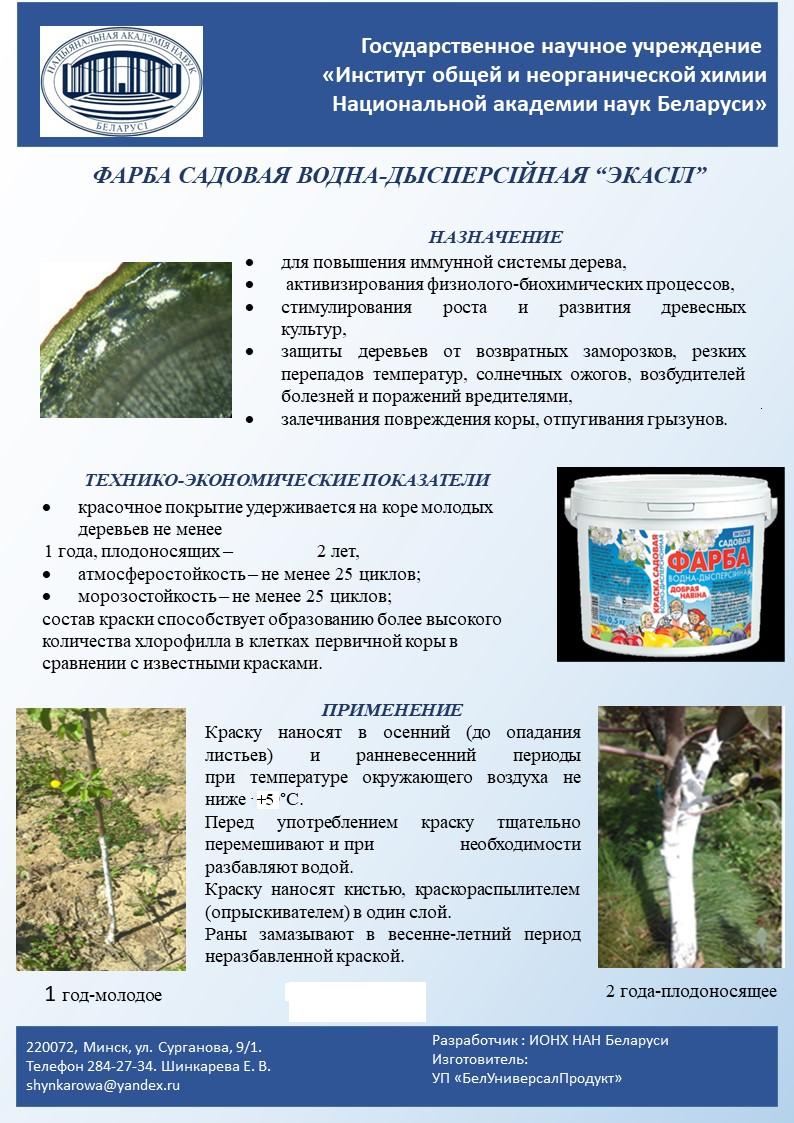 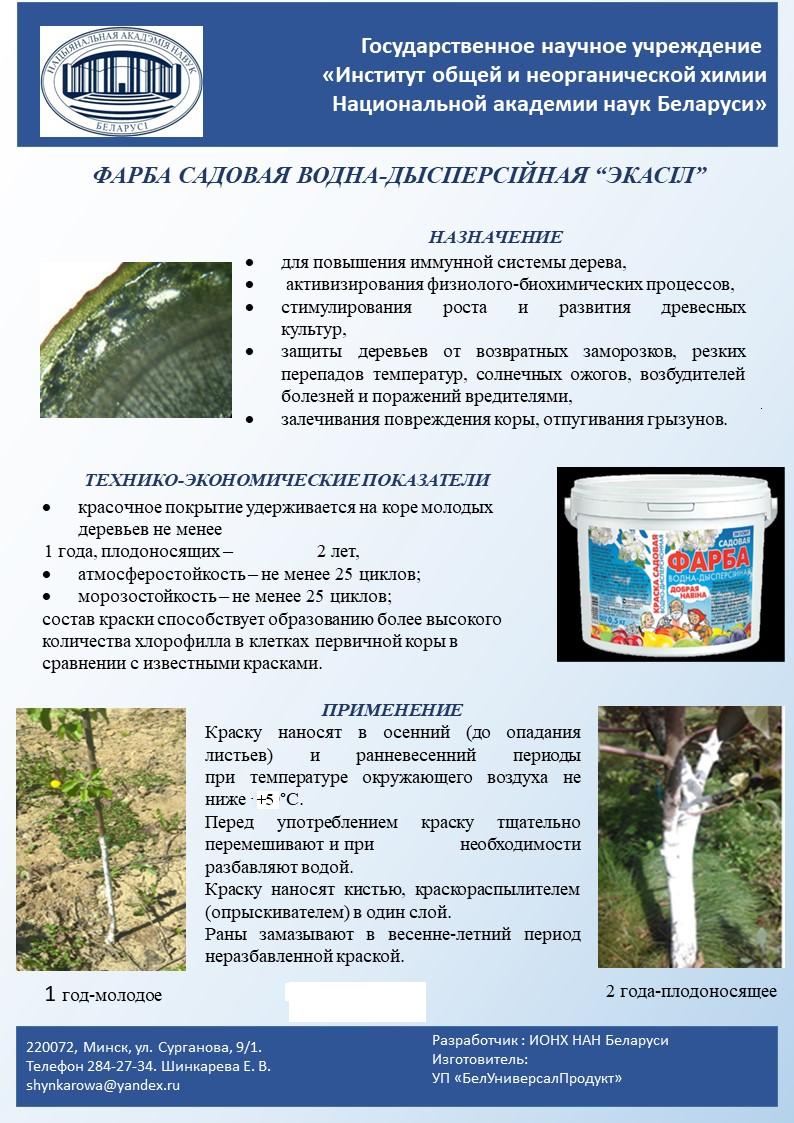 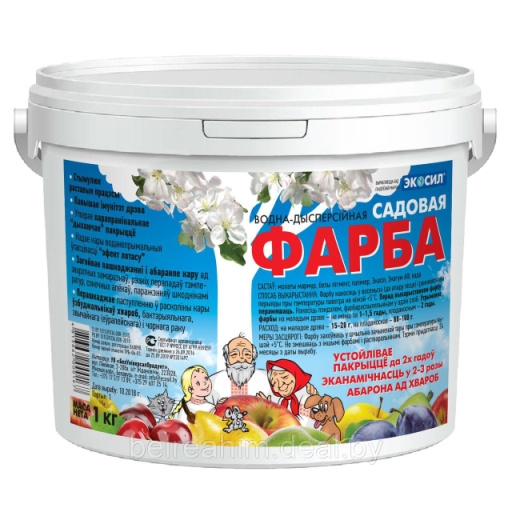 Изготовитель:  УП «БелУниверсалПродукт»
РАЗРАБОТКИ ОТРАСЛЕВОЙ ЛАБОРАТОРИИ ЛАКОКРАСОЧНЫХ МАТЕРИАЛОВ
ФАРБА САДОВАЯ ВОДНА-ДЫСПЕРСІЙНАЯ “ЭКАСІЛ»
“ВЯСЁЛКА”
Повышает иммунную систему дерева, стимулирует ростовые процессы древесных культур, залечивает повреждения коры. Защищает кору дерева от возвратных заморозков, солнечных ожогов, повреждений грызунами, препятствует поступлению в трещины коры возбудителей болезней, в том числе бактериального и обыкновенного черного рака.Краска образует паропроницаемое «дышащее» покрытие, придает дереву водо-отталкивающие свойства «эффект лотоса».Удержание краски на молодом дереве не менее 1 года, на плодоносящем - 2 года. 

Краска имеет широкую цветовую гамму пастельных тонов: светло-зелёный, светло-жёлтый, светло-розовый, светло-синий, светло-фиолетовый.
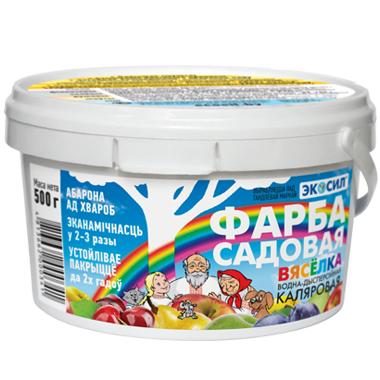 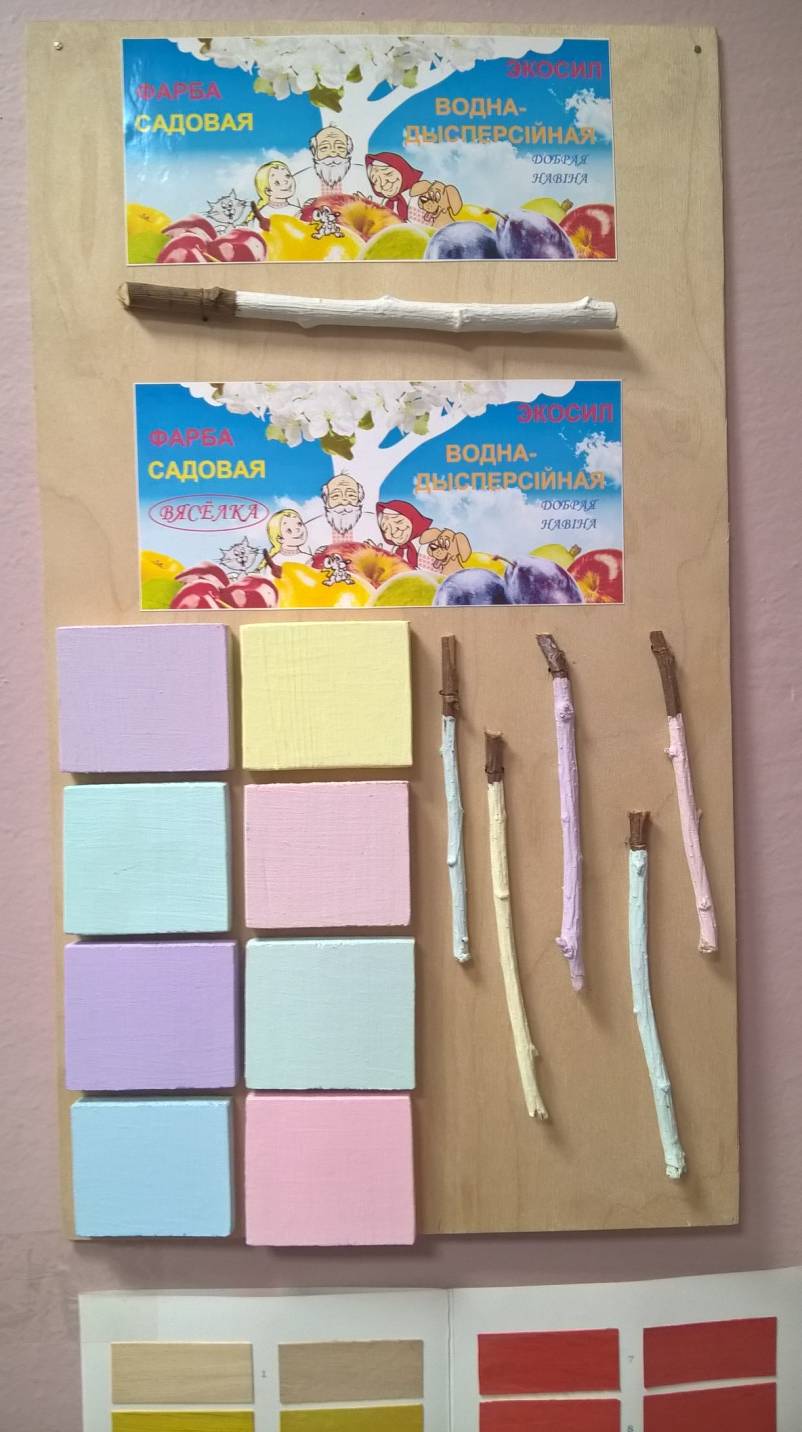 Ваш сад засияет всеми цветами радуги
Изготовитель:  УП «БелУниверсалПродукт
РАЗРАБОТКИ ОТРАСЛЕВОЙ ЛАБОРАТОРИИ ЛАКОКРАСОЧНЫХ МАТЕРИАЛОВ
НАСЫЧЭННЕ ДЛЯ ДРЭВА НА ВОДНАЙ АСНОВЕ 
“ДОБРАЯ НАВІНА”
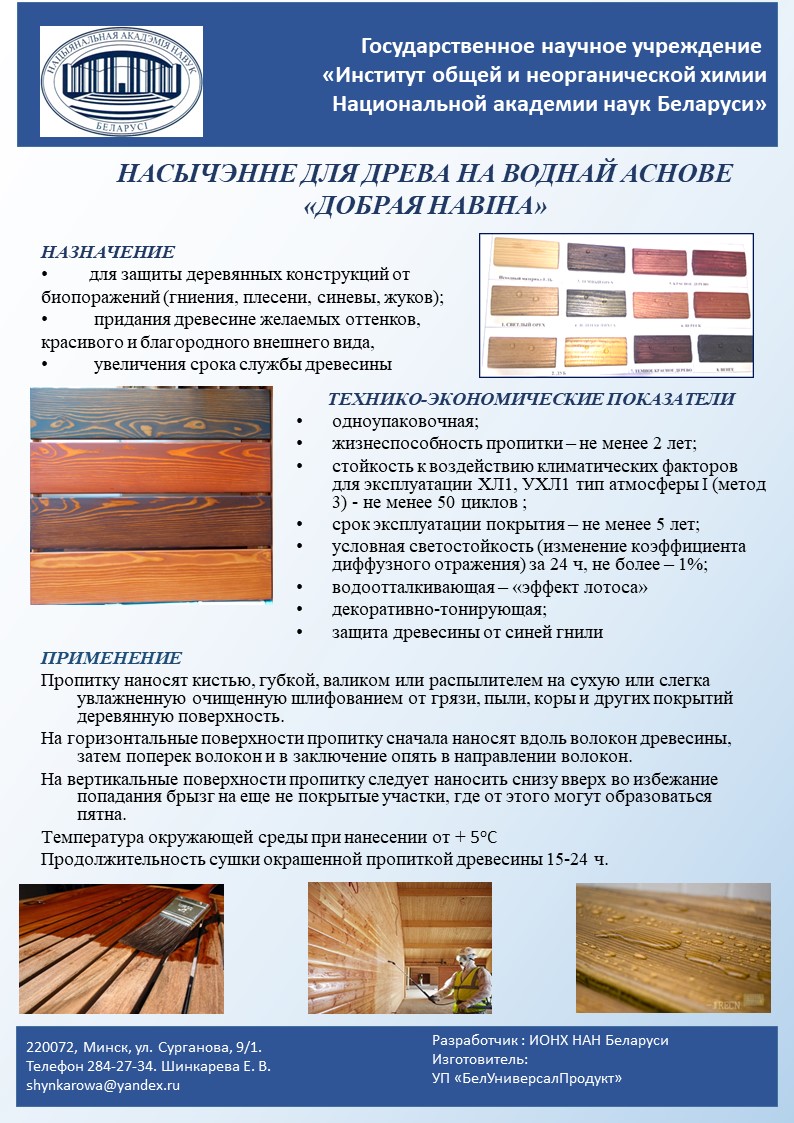 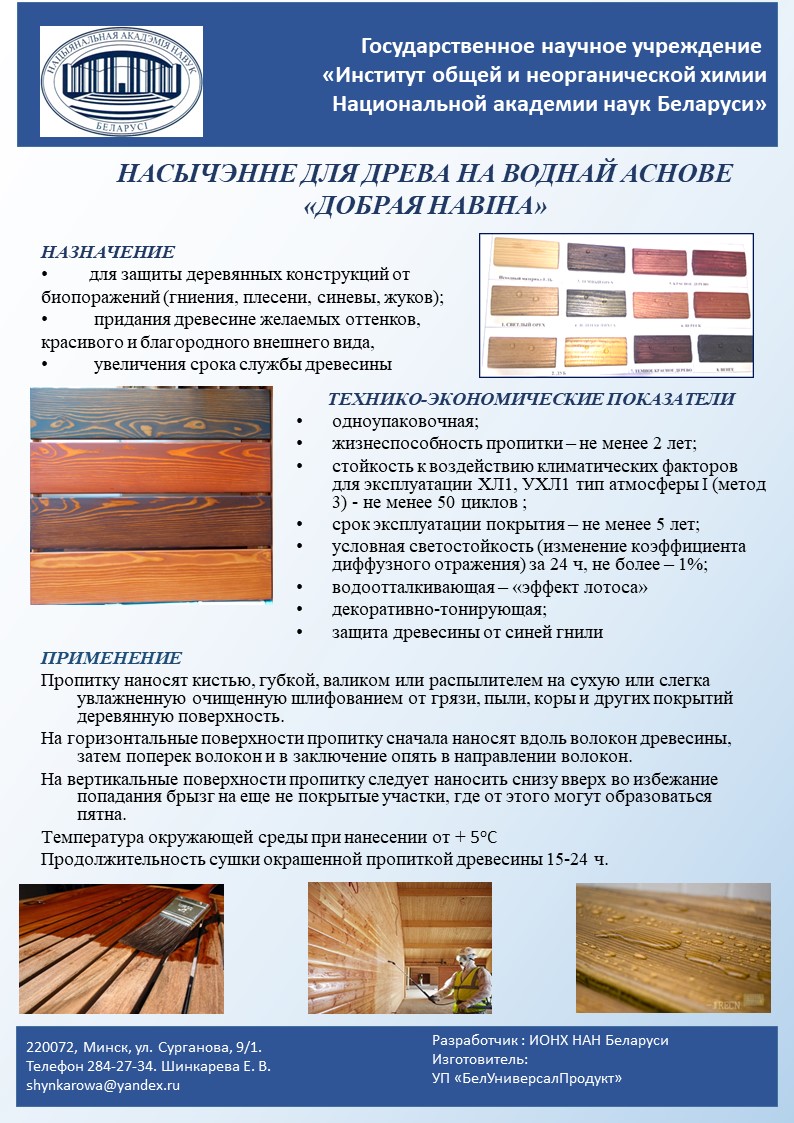 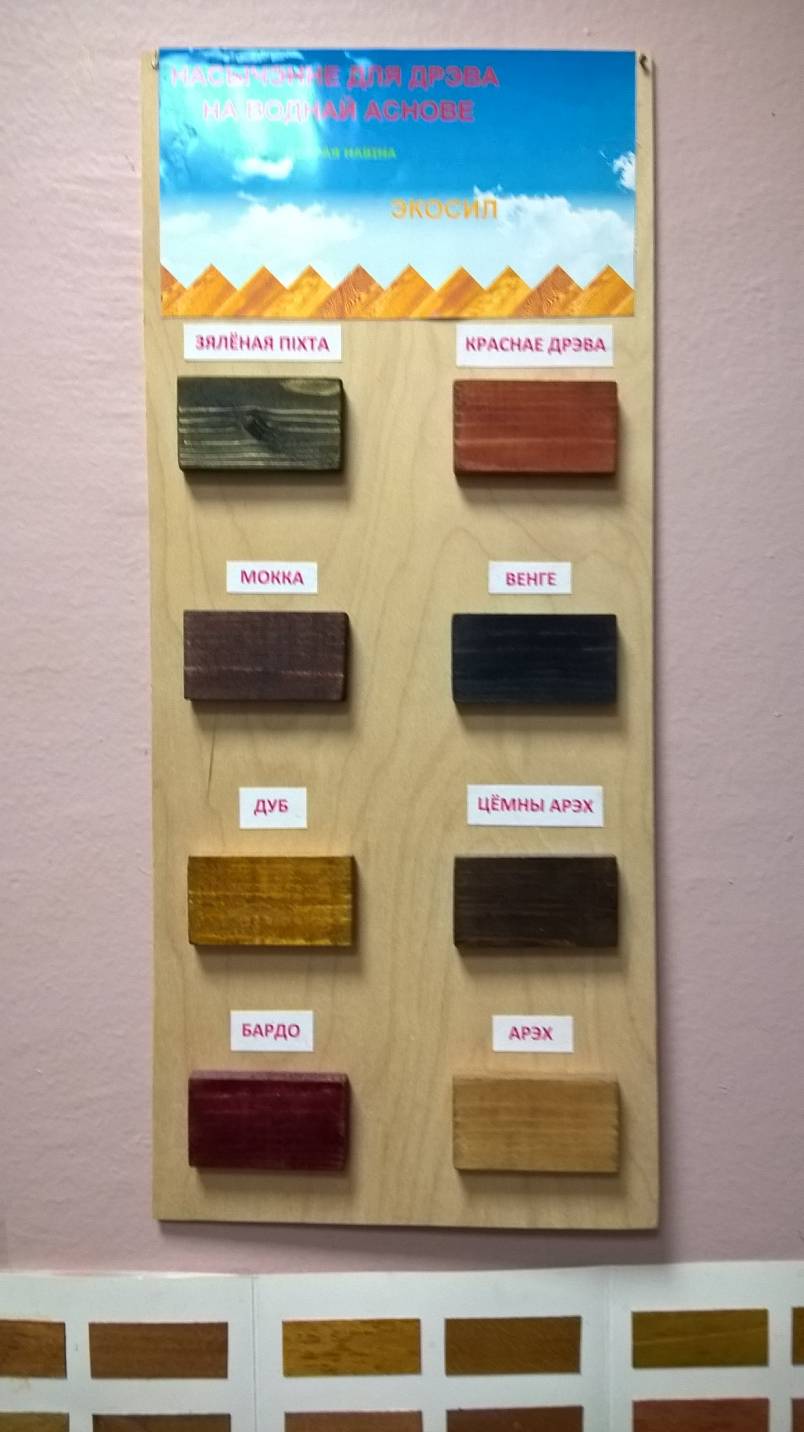 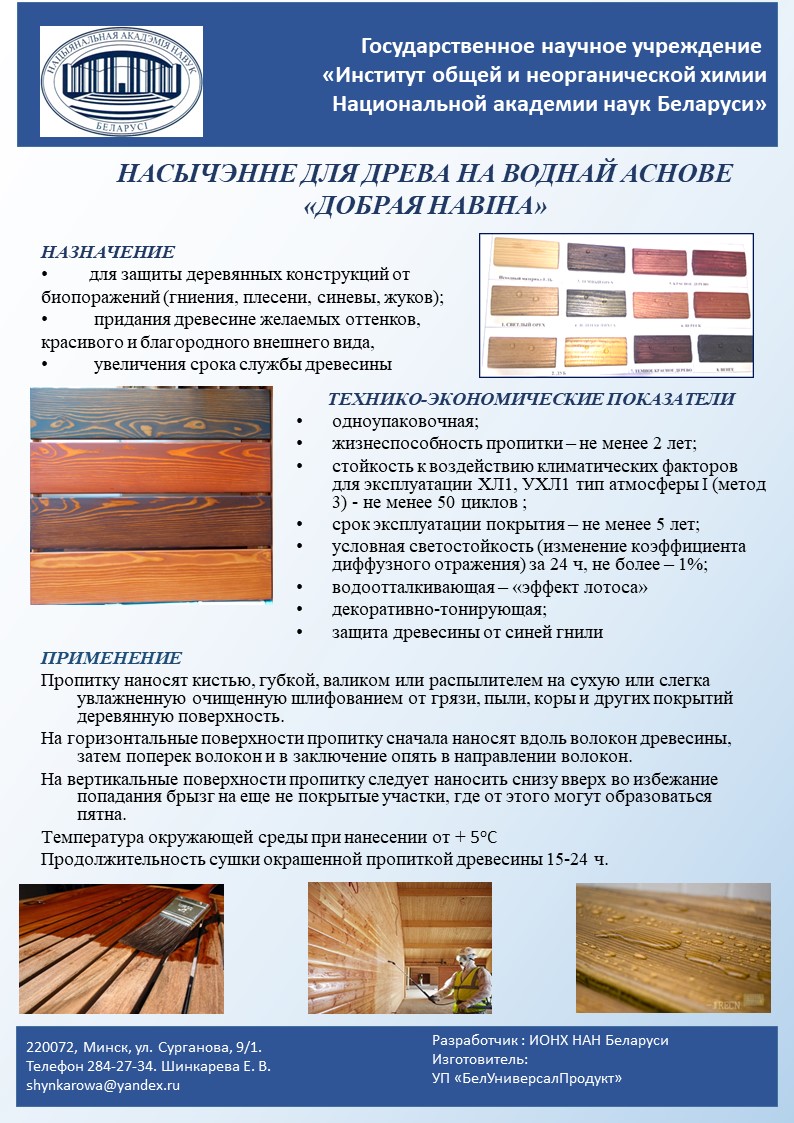 Изготовитель:  УП «БелУниверсалПродукт»
РАЗРАБОТКИ ОТРАСЛЕВОЙ ЛАБОРАТОРИИ ЛАКОКРАСОЧНЫХ МАТЕРИАЛОВ
ПРОТИВОРАКОВАЯ САДОВАЯ ЗАМАЗКА ДЛЯ ДЕРЕВЬЕВ
Назначение
Технико-экономические показатели
для лечения ран деревьев, вызванных возбудителями бактериального и европейского рака плодовых деревьев, солнечными ожогами, действием низких температур (возвратные заморозки), а также нарушением целостности покровных тканей при прививке и обрезке.
- экологически безопасная;
 биологическая эффективность против возбудителей  раковых заболеваний – не менее 60%;
 не растекается под действием солнечных лучей и высоких температур воздуха (более 27оС);
 образует прочную поверхностную пленку, под которой древесина имеет светлый здоровый цвет;
 не смывается атмосферными осадками; 
 удержание на ране дерева без растрескивания  и  стекания - 24 месяца;
 обладает светоотражающим эффектом, что обеспечивает поддержание на поверхности раны оптимального температурного режима необходимого для интенсивного каллюсообразования и ускоренного зарастания ран;
 стойкость к воздействию климатических факторов (умеренно-континентальный и субтропический климат) - не менее 15 циклов ;
 морозостойкость покрытия - не менее 50 циклов;
 условия нанесения – без подогрева.
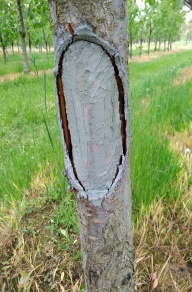 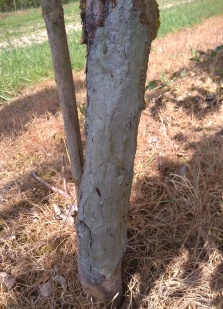 Изготовитель:  УП «БелУниверсалПродукт»
РАЗРАБОТКИ ОТРАСЛЕВОЙ ЛАБОРАТОРИИ ЛАКОКРАСОЧНЫХ МАТЕРИАЛОВ
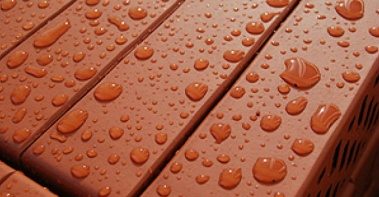 СИЛИКАТНАЯ ВОДООТТАЛКИВАЮЩАЯ КРАСКА 
С «ЭФФЕКТОМ ЛОТОСА»
Назначение
Технико-экономические показатели
для наружной и внутренней окраски бетонных блоков, известковой и цементно-известковой штукатурки, силикатного кирпича, деревянных поверхностей, шифера
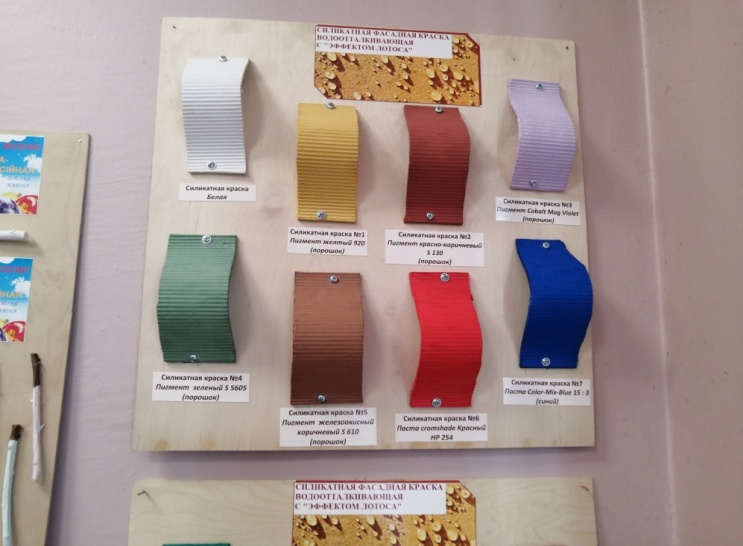 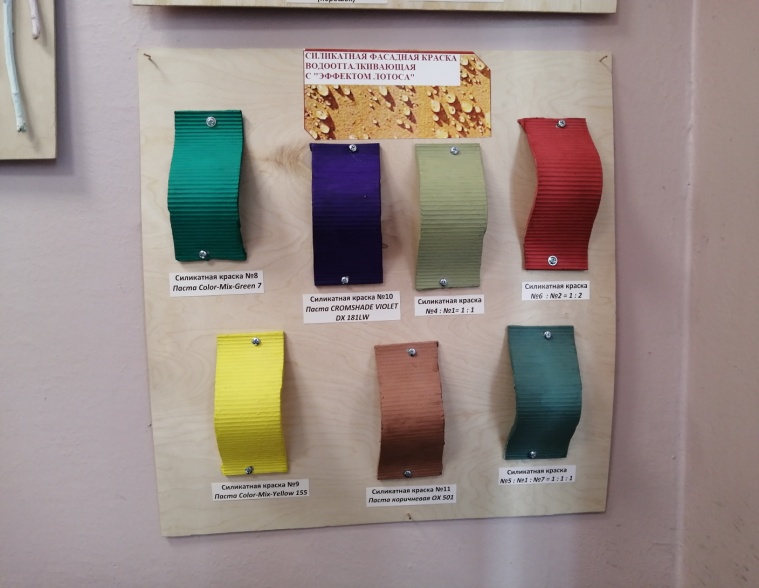 Изготовитель:  УП «БелУниверсалПродукт